1 29 19 Tuesday Warm up 4 min (Carver, Darwin)
What are difference between skeletal muscles and smooth muscles? 
Answer
Today Agenda
1) Warm Up 4 min 
2) Group Project Study Time 25 min 
3) Quizizz (Muscle system classwork ) 15min
Reminder
Muscle Presentation this Thursday 1/31/19 
Weekly Homework due is 1/31/19 (Muscle Foldable) 
Movement System Quiz 2/8/19 (Friday) 
Future Quiz Dates 
2/22/19 (Energy Systems Quiz 1)
3/7/19 (Energy Systems Quiz 2)
3/22/19 (Control Systems Quiz) 
3/28/19 Unit Test (Human Body Systems) 
No Benchmark this quarter
Group Project Time
Direction
Due Dates.
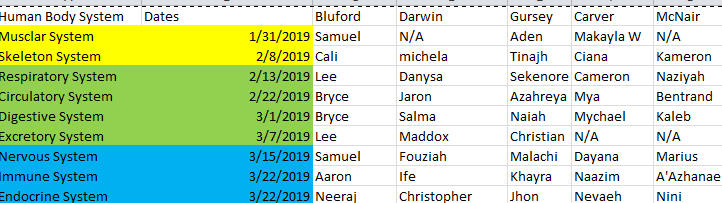 1) In your Group Project there are minimum 8 slide show
2) One for the tittle and group member name, one slide for the diagram and one slide for a video under 5 min 
3) Rest of the five slides will about the questions answer. 
4) You will come together now and work on the google slide (You can work at the same time if you share the document ) 
5) Remember your due dates for the presentation. 
6) My website for isntruction https://ailbay.weebly.com/3rd-quarter1.html
Quizizz
1) Go to www.quizizz.com
2) Wait for the code
3) This is a classwork grade. 
https://quizizz.com/admin/quiz/5c4f1e1dc9c16b001ae37e3e/muscular-system-mrilbay